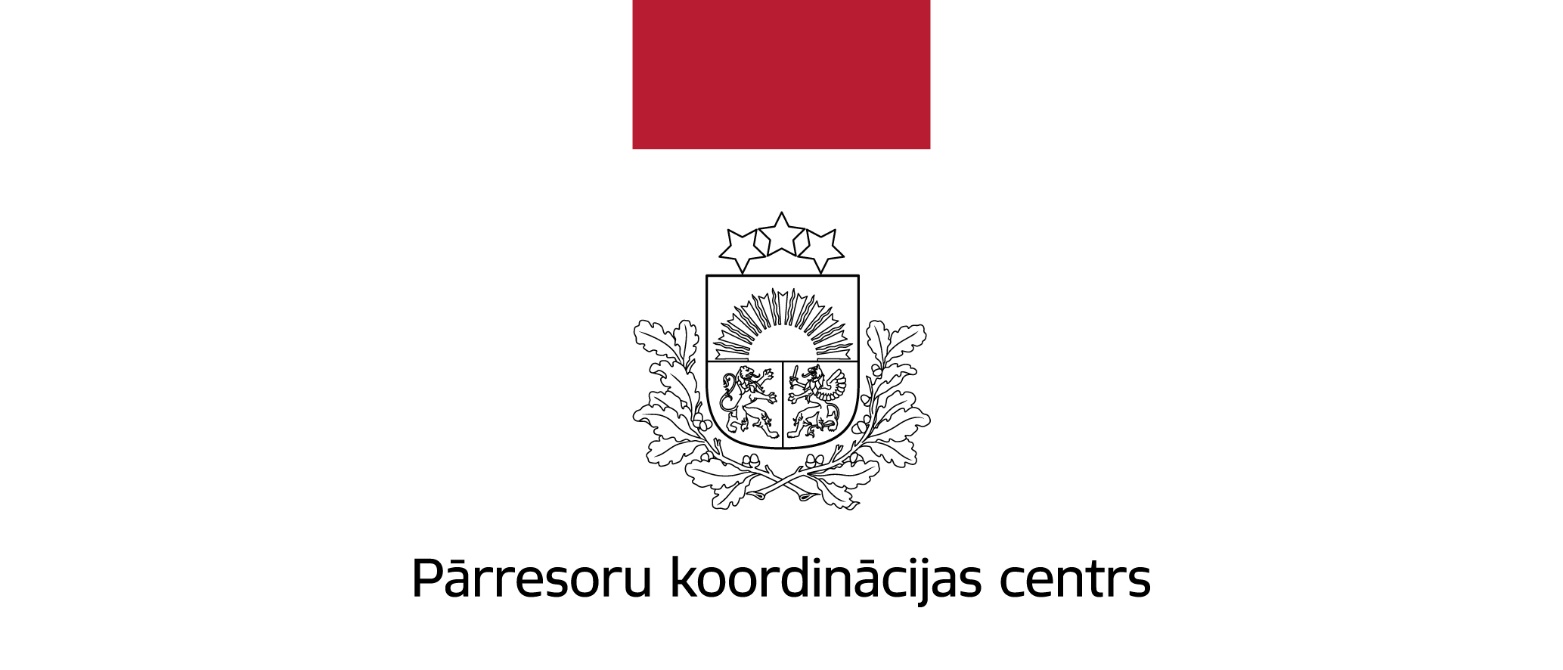 Nacionālais attīstības plāns 2021.-2027. gadam
1. redakcija
11/10/2019 
Ķekava
KĀ to sasniegt?
KAS ir NAP(2027)?
KUR vēlamies nokļūt?
Prioritātes – stratēģiskie mērķi 
Rīcības virzieni/ uzdevumi katrā prioritātē 
Sasniedzamie rīcības virzienu/ politiku rezultāti
Indikatīvie finanšu ieguldījumi/ lielie projekti ar KPI/ atdeve/ tīrā ietekme uz politiku rezultātiem
Atbildīgās institūcijas
Īstenošanas, uzraudzības un novērtēšanas process
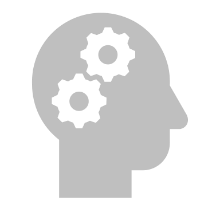 Politiska un operacionāla stratēģija – galvenās izvēles 
Valsts attīstības vīzija un virsmērķis
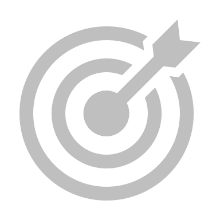 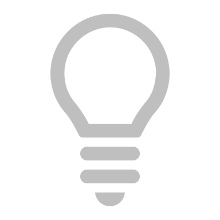 NAP2020 īstenošana
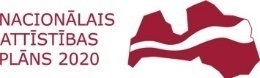 Stratēģisko mērķu izpilde
IKP UZ 1 IEDZĪVOTĀJU /ES VID     	 70.3   2018.gadā 
(PPP) 			 70   mērķis 2020.gadā
IENĀKUMU NEVIENLĪDZĪBA	 6,8   2017.gadā 
(S80/20 indekss)	    	 4,8   mērķis 2020.gadā
DABISKAIS PIEAUGUMS	 -9441  2018.gadā 
		    	 0          mērķis 2020.gadā
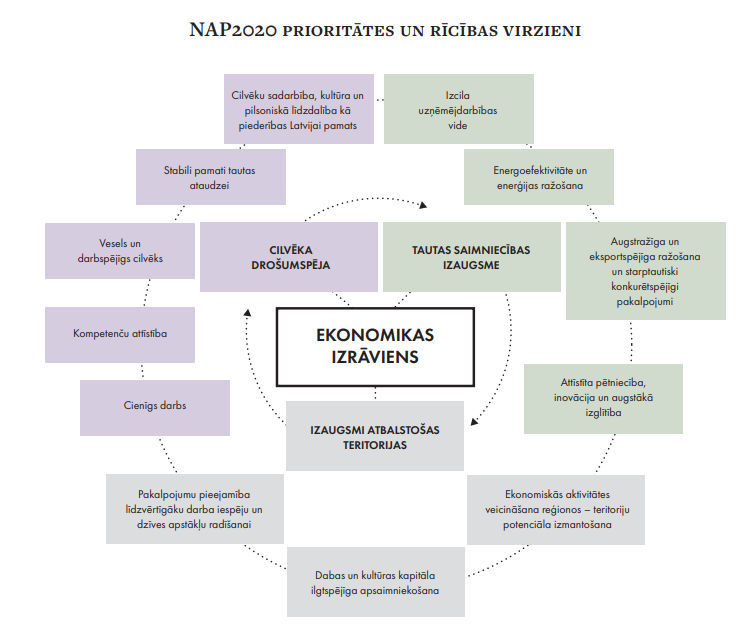 NAP2020 vidus posma novērtējums
61% rādītāju izpilde pozitīva

19% neapmierinoši

20% stagnē
NAP2027- fundamentālie pārmaiņu virzieni, stratēģiskie mērķi un prioritātes
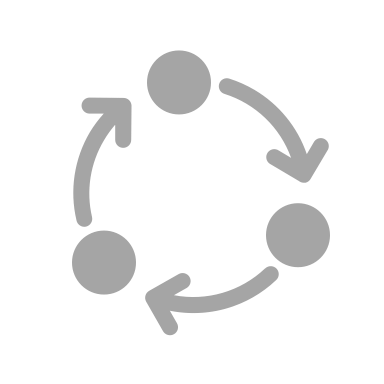 NAP2027 VĪZIJA – fundamentālo pārmaiņu virzieni
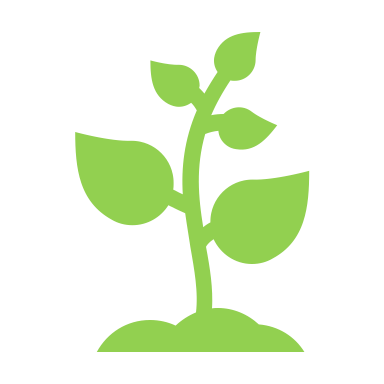 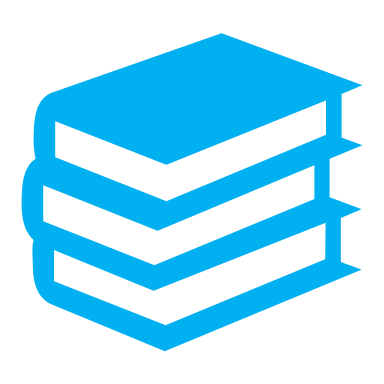 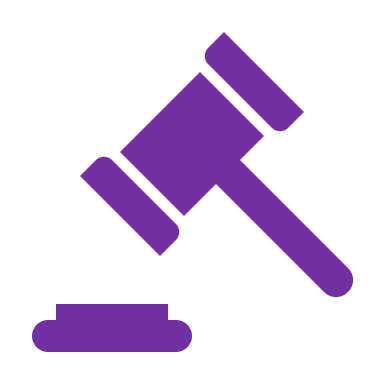 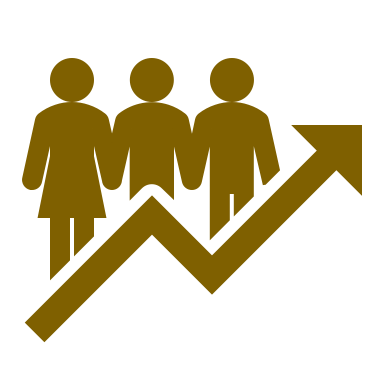 Dzīves 
kvalitāte
Zināšanu 
sabiedrība
Vienlīdzīgas tiesības
Atbildīga 
Latvija
Izglītība mūža garumā

Kompetents darbaspēks

Izcila zinātne un inovatīvi uzņēmumi

Pilsoniska sabiedrība

Medijpratība un kritiskā domāšana
Ātra un taisnīga tiesa

Gudra pārvaldība

Uzticēšanās un saliedētība

Samazināta birokrātija

Personalizēti pakalpojumi
Pilsētu un lauku mijiedarbība

Vieglāk būt veselam

Vienlīdzīgas iespējas
Klimata tendences 

Aprites ekonomikas principi

Demogrāfijas izaicinājumi
NAP2027 stratēģiskie mērķi
Produktivitāte un ienākumi
galvenais konkurētspējas un izaugsmes nosacījums (cilvēkresursi, investīcijas, pārvaldības procesi, inovācija)
VIENLĪDZĪGAS IESPĒJAS
PRODUKTIVITĀTE 
UN IENĀKUMI
Sociālā uzticēšanās
Vienlīdzīgas iespējas
svarīgākais sabiedrības resurss un attīstības dimensija kopienu, uzņēmēju un pārvaldības sadarbības veidošanai un demokrātijas īstenošanai
sociālā taisnīguma pamatnosacījums un viens no ienākumu nevienlīdzības mazināšanas faktoriem (t.sk. publisko pakalpojumu vienlīdzīga pieejamība visā Latvijas teritorijā) attīstības šķēršļu novēršanai
SOCIĀLĀ UZTICĒŠANĀS
NAP2027 IETVARS
OPERACIONĀLĀ DAĻA
VĪZIJAS DAĻA
VADMOTĪVS
STRATĒĢISKIE MĒRĶI
Rīcības virzieni
Prioritātes
Kultūra un sports aktīvai un pilnvērtīgai dzīvei
Kvalitatīva dzīves vide un teritoriju attīstība
Cilvēku līdzdalība kultūras un sporta aktivitātēs
Kultūras un sporta devums ilgtspējīgai sabiedrībai
Daba un vide
Tehnoloģiskā vide un pakalpojumi
Līdzsvarota reģionālā attīstība
Mājokļi
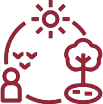 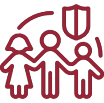 Zināšanas un prasmes personības un valsts izaugsmei
Stipras ģimenes, veseli un aktīvi cilvēki
Zinātne sabiedrības attīstībai, tautsaimniecības izaugsmei un drošībai 
Kvalitatīva, pieejama, iekļaujoša izglītība
Uz cilvēku centrēta veselības aprūpe
Psiholoģiskā un emocionālā labklājība
Stipras ģimenes paaudzēs
Sociālā iekļaušana
VIENLĪDZĪGAS IESPĒJAS
PRODUKTIVITĀTE
 UN IENĀKUMI
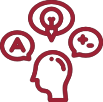 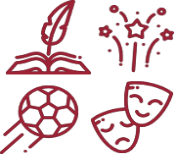 Vienota, droša un atvērta sabiedrība
Saliedētība
Tiesiskums un pārvaldība
Drošība
Uzņēmumu konkurētspēja un materiālā labklājība
SOCIĀLĀ UZTICĒŠANĀS
Produktivitāte un inovācija
Darbs un ienākumi
Kapitāls un uzņēmējdarbības vide
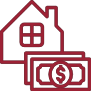 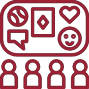 [Speaker Notes: © Copyright PresentationGO.com – The free PowerPoint template library]
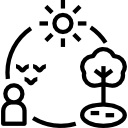 Kvalitatīva dzīves vide un teritoriju attīstība
NAP2027 izvēles
NAV dublēts Latvija2030 noteiktais

NAV veikts teritoriju pretnostatījums

NAV ranžētas teritorijas pēc to svarīguma

NAV reglamentēta atsevišķu tautsaimniecības nozaru teritoriālā attīstība
IR noteikts, ka mērķi, prioritātes, rīcības virzieni, uzdevumi kopumā ir virzīti uz integrētu un ilgtspējīgu attīstību visā valsts teritorijā 

IR noteikti attīstības akcenti 
katrai nacionālo interešu telpai
To noteiks teritoriju pārvalde & sabiedrība

AUTONOMIJAS princips
SINERĢIJAS princips
Latvija2030 telpiskās attīstības  perspektīvas pārnese uz NAP2027
NAP2027 kopumā ir  virzīti uz integrētu un ilgtspējīgu 
attīstību visā valsts teritorijā, nosakot katrai nacionālo 
interešu telpai attīstības akcentus laika posmam
 no 2021.-2027. gadam

Lauku attīstības telpa - Ekonomikas dažādošana laukos

Rīgas metropoles areāls - Sadarbība starp
pašvaldībām, plānošanas reģionu un valsts institūcijām,
 sabiedriskais transports u.c. publiskie pakalpojumi

Baltijas jūras piekraste - ieguldījumi piekrastes 
publiskās infrastruktūras tīklā

Pierobeža - teritoriju ekonomiskās dzīves un 
mobilitātes stiprināšana, infrastruktūras uzlabojumi

Kultūrvēsturiskā un ainavu telpa – unikālo dabas un 
kultūrvēsturisko ainavu saglabāšana, aprobežojumu
 kompensēšana
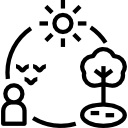 Kvalitatīva dzīves vide un teritoriju attīstība
Daba un vide
Galvenie UZDEVUMI
  rīcības virzienā:

Tehnoloģiju atklājumi, kas aizstāj fosilo kurināmo ar izmaksu efektīviem AER risinājumiem

Oglekļa dioksīda piesaistes palielināšana dabas kapitāla ilgtspējīgā apsaimniekošanā

Pasākumi atkritumu pārstrādes palielināšanai, noglabājamo atkritumu samazināšanai un resursu efektīvākai izmantošanai

Bioloģiskās daudzveidības aizsardzības mērķu noteikšana un dabas vērtību saglabāšana

Izpratnes veidošana par paradumu un dzīvesveida maiņas nepieciešamību
Rīcības virziena INDIKATORI:

Kopējo SEG emisiju intensitāte pret IKP

Lauku / meža putnu indekss

Sadzīves atkritumu pārstrādes līmenis
Rīcības virziena IZAICINĀJUMI:

Zinātniskā kapacitāte klimatneitrālu tehnoloģiju jaunradei

Mežsaimniecības politika un CO2 piesaistes iespējas

Meža nozares attīstība /  nodarbinātība / bioloģiskās daudzveidības saglabāšana / godīgas kompensācijas

Neilgtspējīgs patēriņš un paradumi
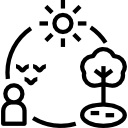 Kvalitatīva dzīves vide un teritoriju attīstība
Tehnoloģiskā vide un pakalpojumi
Galvenie UZDEVUMI
  rīcības virzienā:

Efektīvs sabiedriskā transporta tīkls – princips «dzelzceļš kā mugurkauls»; Rīgas un Pierīgas sadarbība; risinājumi integrēta sabiedriskā transporta tīkla funkcionalitātei

Ceļu un ielu drošība -  lielu transporta plūsmu novirzīšana no apdzīvotām vietām; autoceļu un ielu infrastruktūras būvniecība; 

Starptautiskā savienojamība un tranzīta konkurētspēja– Rail Baltica projekts; Rīga - multimodāls transporta centrs un moderns Z-Eiropas aviācijas mezgls

Valsts un pašvaldību e-pakalpojumi -  principa «digitāls pēc noklusējuma» ieviešana; IKT procesu centralizācija; atvērtība privātā sektora risinājumiem

Enerģijas pieejamība - Baltijas elektrotīklu sinhronizācija un gāzes vienotā tirgus izveide, atbalsts mājsaimniecību enerģētikas mikroprojektiem enerģijas ražošanai pašu patēriņam; energoefektivitāte.
Rīcības virziena IZAICINĀJUMI:

Nevienmērīga infrastruktūras pieejamība uzņēmējdarbības vietās un apdzīvotās teritorijās (autoceļu kvalitāte, digitālās, ETL uzlādes) 

Nepieciešamība nodrošināt kvalitatīvus valsts un pašvaldību pakalpojumus maza blīvuma apdzīvotības apstākļos 

Potenciāls lokāliem energoapdādes risinājumiem, aprites ekonomika

Emisiju ietilpīgi ražošanas līdzekļi un autoparks
Rīcības virziena INDIKATORI:

Transporta infrastruktūras indekss 

Ceļu satiksmes negadījumos bojā gājušo skaits

Enerģijas trilemmas indekss

Digitālas ekonomikas un sabiedrības indekss
[Speaker Notes: Latvijā 2017. gadā bija nedaudz mazāk par 2 miljoniem iedzīvotāju, kas ir par 13 % mazāk nekā 2005. gadā. Tās iedzīvotāju blīvums (30 cilvēki/km2) ir zemāks nekā lielākajā daļā ESAO Eiropas valstu, un iedzīvotāji ir koncentrēti dažās pilsētu teritorijās. Mazā iedzīvotāju blīvuma dēļ ir dārgi nodrošināt plašu pieeju sabiedriskajiem pakalpojumiem un infrastruktūrai, kas veicina pastāvīgu reģionālo nevienlīdzību ekonomikas un nodarbinātības iespējās un attiecīgi arī rada dzīves kvalitātes atšķirības.]
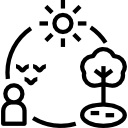 Kvalitatīva dzīves vide un teritoriju attīstība
Mājokļi
Galvenie UZDEVUMI
  rīcības virzienā:

Sociālo mājokļu atjaunošana un jaunu mājokļu būvniecība un atbalsts maznodrošinātām personām dzīvesvietas maiņai nodarbinātības uzlabošanā 

Atbalsts ģimenēm ar bērniem mājokļu iegādei vai būvniecībai

Finanšu instruments zemu izmaksu mājokļu būvniecībai, t.sk. mehānisms un normatīvais regulējums, kas veicinātu bezpeļņas vai zemas-peļņas īres māju būvniecību

Esošo mājokļu kvalitātes uzlabošana – energoefektivitāte, piemērošana cilvēkiem ar invaliditāti

Efektīva mājokļu īres tirgus tiesiskā regulējuma izveidošana, būvniecības netiešo izmaksu samazināšana, procesu vienkāršošana
Rīcības virziena INDIKATORI:

Personas, kas reģistrētas pašvaldības palīdz. reģistrā mājokļa jaut. risināšanai

Atjaunoto mājokļu daudzums gadā (% no visiem)

Ekspluatācijā pieņemto jauno dzīvokļu skaits

Dzīvokļu īpašumu skaits, kuriem uzlabota energoefektivitāte
Rīcības virziena IZAICINĀJUMI:

Nepietiekams finansējums zemu ekspluatācijas un būvniecības izmaksu sociālo mājokļu būvniecībai

Zema dzīvojamo ēku energoefektivitāte

Mājokļu drošība un kvalitāte/ fonda atjaunošanās ātrums

Mājokļu īres tirgus labāka funkcionēšana
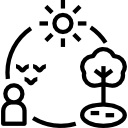 Kvalitatīva dzīves vide un teritoriju attīstība
Līdzsvarota reģionālā attīstība
Galvenie UZDEVUMI
  rīcības virzienā:

Atbalsts uzņēmējdarbībai - mobilitātei un infrastruktūrai, jaunām darbavietām, sadarbība,  administratīvā sloga mazināšana, atbalstoša nodokļu sistēma

Reģionālās izaugsmes fonds - mērķtiecīgiem ieguldījumiem kopējiem reģiona projektiem

Plānošanas reģionu/pašvaldību sadarbība – pilsētas un lauku telpas mijiedarbība, sabiedriskā transporta risinājumi, koplietošanas infrastruktūra (t.sk. ceļi), komunālie pakalpojumi

Pašvaldību efektivitāte - alternatīvi risinājumi pakalpojumu sniegšanai attālās apdzīvotās vietās, e-pakalpojumi
Rīcības virziena IZAICINĀJUMI:

Maz inovatīvu un tehnoloģiski ietilpīgu uzņēmējdarbības formu reģionos

Sabiedrības novecošanās un iedzīvotāju migrācija uz attīstības centriem

Vājas digitālās pamatprasmes

Nepietiekama attīstības centru un to attālāko teritoriju ekonomikas sadarbības veidošana

Perifēriju iztukšošanās / valsts ilgtspēja
Rīcības virziena INDIKATORI:

Kopējā pievienotā vērtība statist. reģionos, īpatsvars

Bruto mēneša vid. darba samaksa reģionos, 4 mazāk attīst. reģionu vid. līmenis pret augstāk attīstīto reģionu 

Nefinanšu investīciju piesaiste reģionos, 4 mazāk attīst. reģionu vid. līmenis pret augstāk attīstīto reģionu
Turpmākie soļi
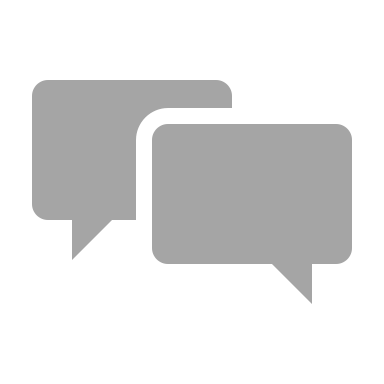 NAP2027 1. redakcijas sabiedriskā apspriešana
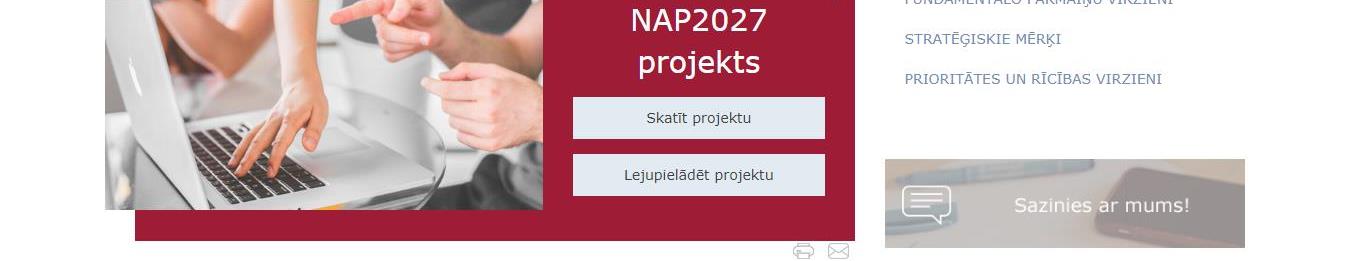 PKC mājaslapā www.pkc.gov.lv  NAP2027 1. redakcijas apspriešanas rīkā var izteikt viedokli un sniegt priekšlikumus par:
visu NAP2027. 1. redakciju kopumā
stratēģiskajiem mērķiem
prioritātēm, to rīcības virzieniem un uzdevumiem
NAP2027 sasaiste ar finanšu resursiem
Rezultāts – pilnīga informācija par plānotajiem pasākumiem un projektiem
Zināt
Prioritizēt
Rezultāts – projektu un pasākumu ranžējums atbilstoši to efektivitātei un atdevei
Lemt
Rezultāts – NAP2027 finanšu pielikums ar nākamajā periodā indikatīvi atbalstāmajiem projektiem
Svarīgākie nākamie darbi
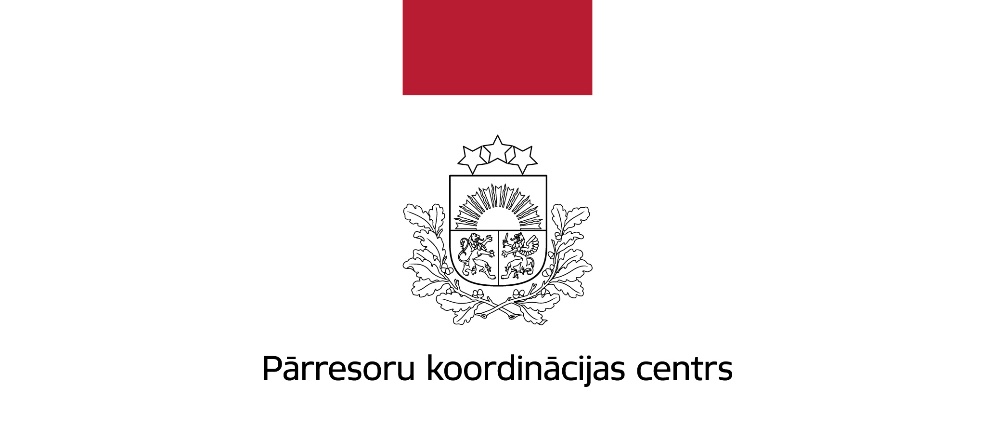 Ar atbildību par Latvijas nākotni!
Priekšlikumiem:  NAP2027@pkc.mk.gov.lv
Papildus informācija: www.pkc.gov.lv/nap2027 
           @LVnakotne
Stratēģisko mērķu indikatori
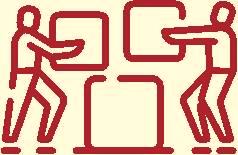 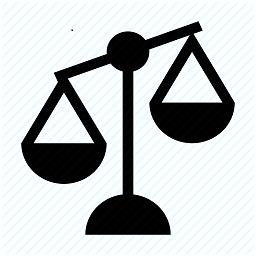 Stratēģisko mērķu indikatori
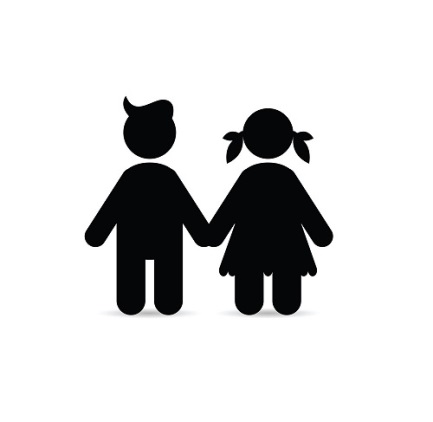 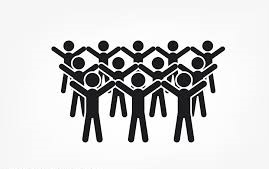 Stratēģisko mērķu indikatori
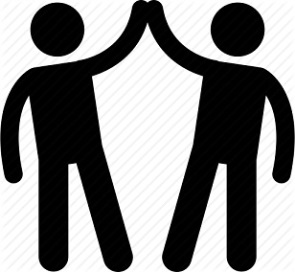 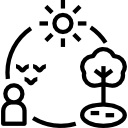 Kvalitatīva dzīves vide un teritoriju attīstība
Līdzsvarota reģionālā attīstība
RĪCĪBAS VIRZIENA MĒRĶIS 

Reģionu potenciāla attīstība un ekonomisko atšķirību mazināšana, stiprinot to iekšējo un ārējo konkurētspēju, kā arī nodrošinot teritoriju specifikai atbilstošus risinājumus apdzīvojuma un dzīves vides attīstībai.
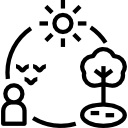 Kvalitatīva dzīves vide un teritoriju attīstība
Līdzsvarota reģionālā attīstība
RĪCĪBAS VIRZIENA UZDEVUMI
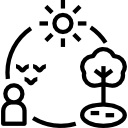 Kvalitatīva dzīves vide un teritoriju attīstība
Līdzsvarota reģionālā attīstība
RĪCĪBAS VIRZIENA INDIKATORI
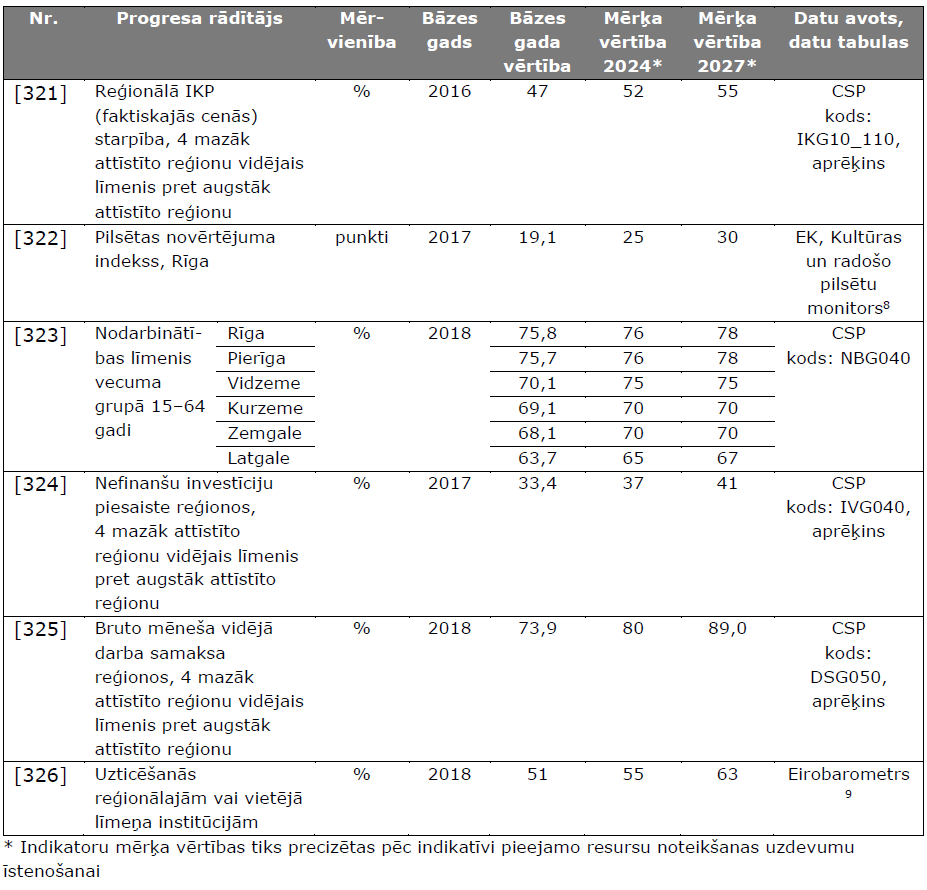 NAP2027 sasaiste ar finanšu resursiem
Projektu un pasākumu ranžējums atbilstoši to efektivitātei un atdevei
Vērtēšanas kritēriji =

NAP2027 stratēģiskajos mērķos balstīti sociāli ekonomiskie faktori un horizontāli efektivitātes faktori
ES fondu ieguldījumi uz 1 iedzīvotāju reģionu dalījumā
Avots: VARAM veidots. Iedzīvotāju skaits – CSP dati uz 01.01.2019.
10.10.2019
27
ES fondu ieguldījumi reģionālā dalījumā
Avots: VARAM veidots. Iedzīvotāju skaits – CSP dati uz 01.01.2019.
Ekonomiski aktīvo uzņēmumu skaits (Avots:CSP)
29
Ekonomiskās aktivitātes līmenis(Ekonomiski aktīvo iedzīvotāju īpatsvars atbilstošās vecuma grupas iedzīvotāju kopskaitā, procentos AVOTS: CSP)
30
Nodarbinātības līmenis(Nodarbināto iedzīvotāju īpatsvars atbilstošās vecuma grupas iedzīvotāju kopskaitā, procentos Avots:CSP)
31
NAP2027 vadmotīvs
Ieguldījumi 
cilvēkā – 
panākumi valstij!
Paradumu maiņa – 
ceļš uz attīstību!
Pārmaiņas un 
iespējas 
ikvienam Latvijā
Stiprs cilvēks 
stiprā Latvijā
Ticu sev un 
ticu Latvijai
Augšu es – 
augs valsts!
Pastāvēs, kas pārvērtīsies (Rainis)